3-9 Tridiv で，三面図を体験する
（コンピューターサイエンス）
URL: https://www.kkaneko.jp/cc/cs/index.html
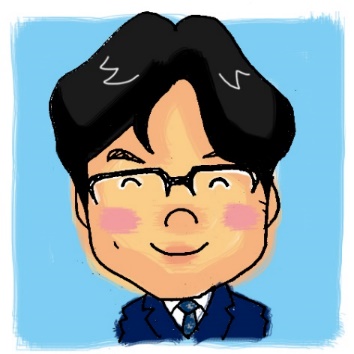 金子邦彦
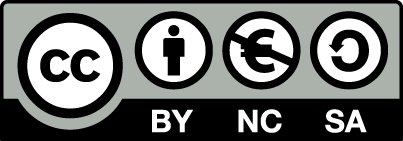 1
Tridiv
積み木のように，直方体，円柱，三角柱，三角錐を，仮想の３次元空間の中に配置できる．
ウェブブラウザを使用．無料で利用可能
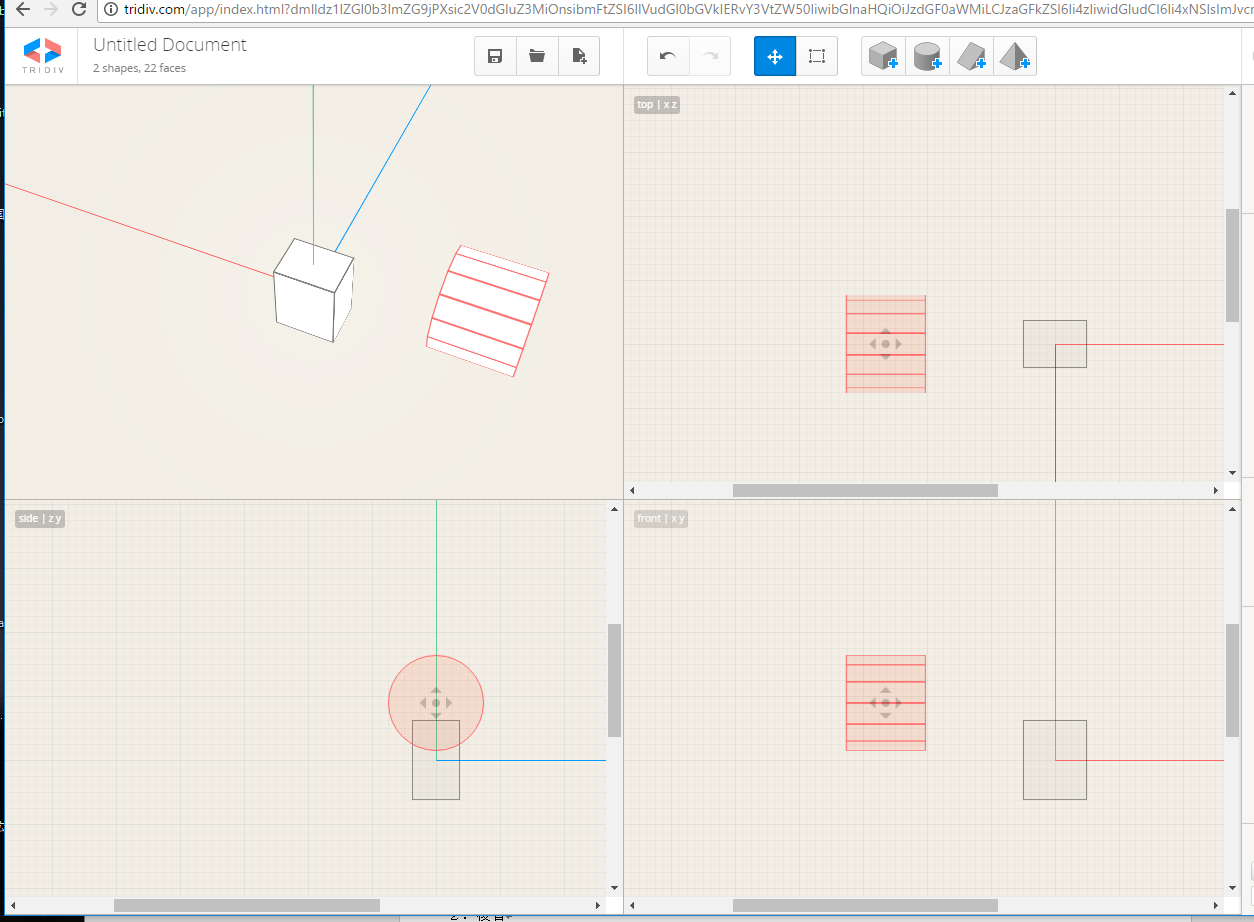 三面図（上，前，横から見た
図）
2
Tridiv
① ウェブブラウザで，次の URL を開く
	http://tridiv.com/
　 ※ Firefox では動かない
② 「Start using the app」をクリック
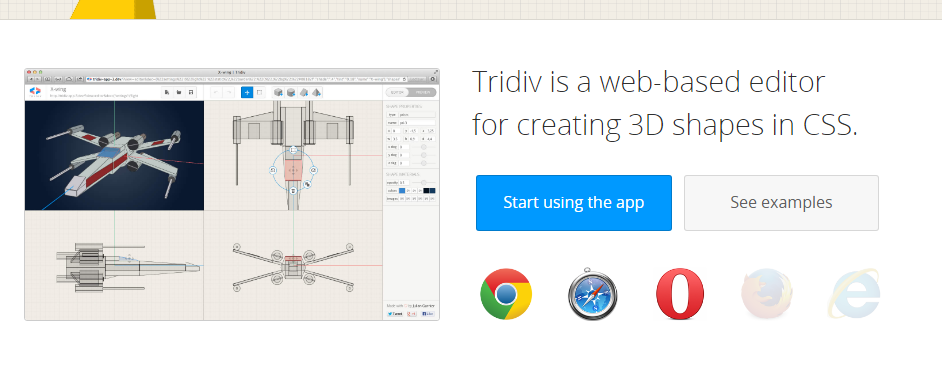 Internet Explorer がうまく動かない場合には、
Google Chrome を使ってください
3
Tridiv
③ 上のメニューで，置きたいオブジェクトの種類を選ぶ（クリック）
	



④ クリックすると，オブジェクトが増える
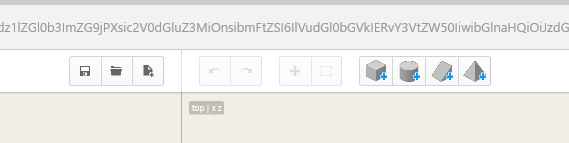 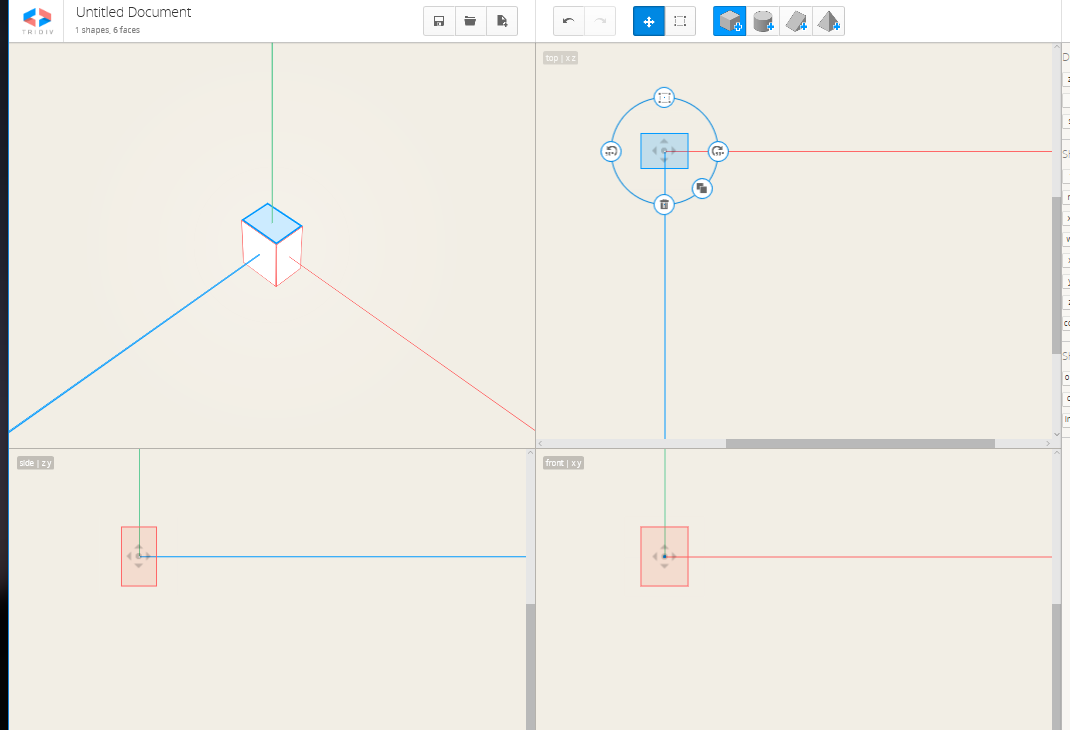 4
Tridiv での三面図
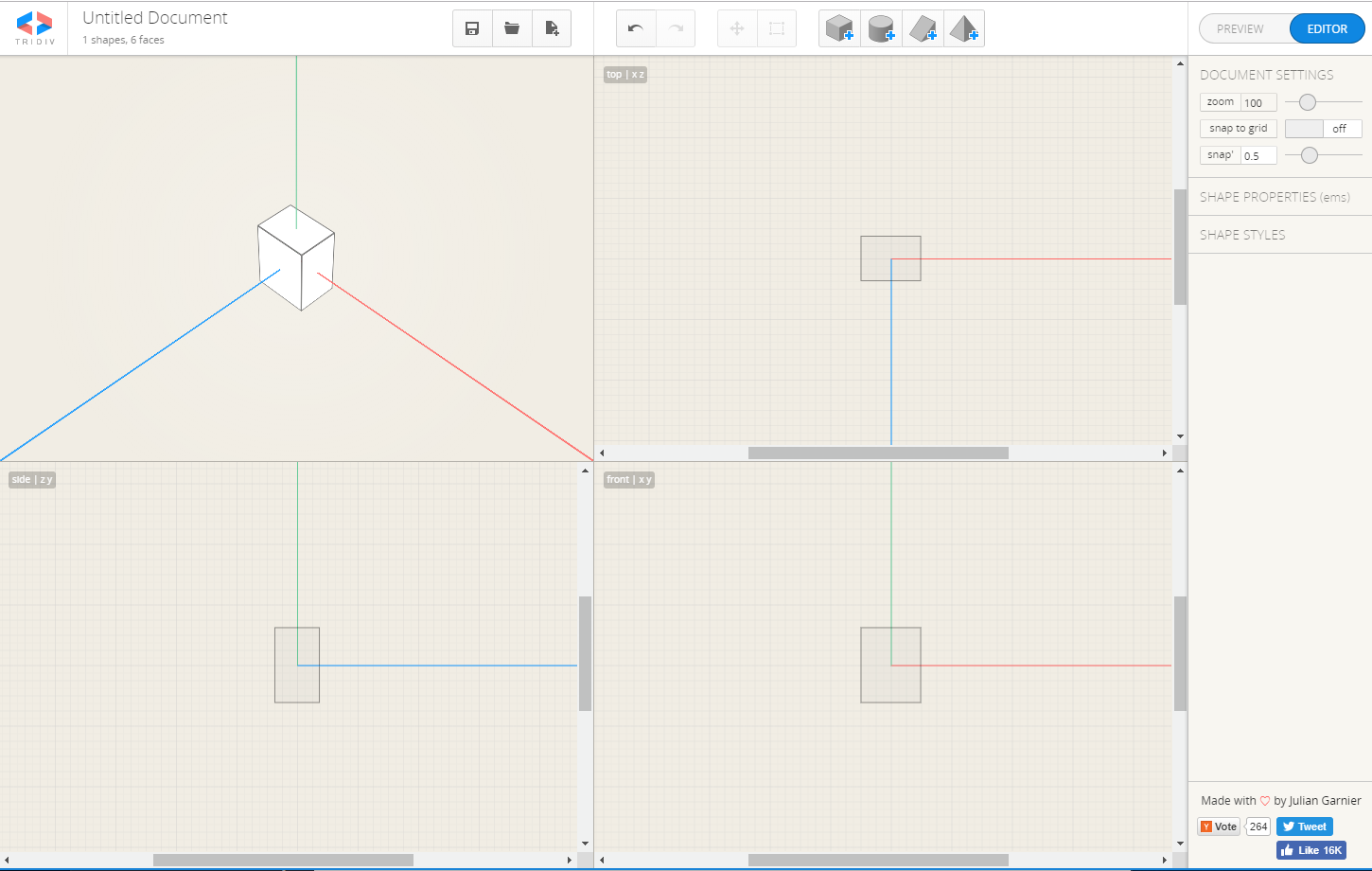 5
オブジェクトのメニューと，オブジェクトの移動
①　三面図で，オブジェクトの中央部分にマウスをあわせてクリックすると，メニューが出る．

②　メニューを出した状態で，
　　　マウスの左ボタンを押しながら動かす
　　　と移動できる
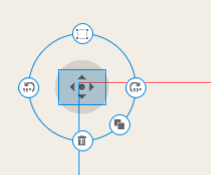 6
オブジェクトの拡大・縮小
①　三面図で，オブジェクトの中央部分にマウスをあわせてクリックすると，メニューが出る．
②　メニューを出した状態で，
　　　マウスを上の「Edit」のところに動かす
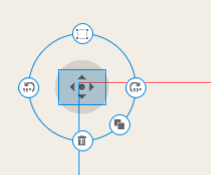 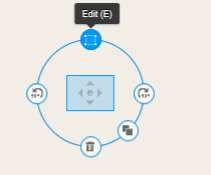 7
③ すると，オブジェクトの大きさを変更できるモードに変わる






④　大きさの変更が終わったら，オブジェクト以外の部分をクリックして，モードを解除
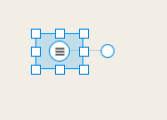 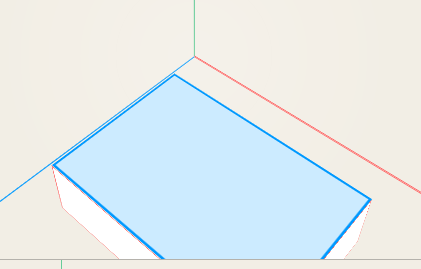 8